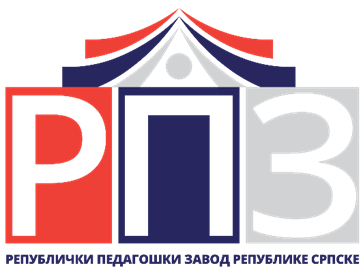 САМОВРЕДНОВАЊЕ КВАЛИТЕТА РАДА ШКОЛЕ
                                 ОСНОВНЕ ШКОЛЕ
Бањалука, март 2024.године
КВАЛИТЕТ


Према норми ISO 9000: 
„Квалитет је степен до којег скуп особина тј. карактеристика неког производа, процеса или услуге испуњава захтјеве корисника“. 

Мјерење квалитета је сложено тако да је теже доћи до јединствене дефиниције квалитета.
ОСИГУРАЊЕ КВАЛИТЕТА

Осигурање квалитета је настало, по први пут у привреди, као потреба да се производ што боље пласира. Касније је оно пренешено и у друге сфере живота.

Приближна дефиниција:
"Осигурање квалитета представља систем и процедуре које се примјењују у циљу достизања договорених стандарда укључујући и њихово континуирано побољшање.“
ОСИГУРАЊЕ КВАЛИТЕТА
ОСИГУРАЊЕ КВАЛИТЕТА У ОБРАЗОВАЊУ
Потреба држава да прате реализацију образовних процеса, као и унапређење рада образовних установа, у складу са економским и социјалним промјенама, резултирала је посебним мјерама осигурања квалитета које државе проводе у оквиру својих образовних политика.

Европски савjет је, у децембру 1997. године, у закључцима везаним за евалуацију квалитета школа, најавио пилотирање активности везаних за осигурање квалитета.

На конференцији у Прагу, јуна 1998. године, министри земаља чланица тражили су од Европске комисије да формира радну групу за идентификовање индикатора за вредновање квалитета рада школа.
Приликом креирања концепта вредновања квалитета васпитно-образовног рада, у обзир је узето да: 

је свака школа “јединка” за себе - не постоје двије идентичне школе, 
свака школа има капацитете за промјене и развој,
свака школа може бити боља.
САМОВРЕДНОВАЊЕ
Самовредновање је основни елемент унутрашњег осигурања квалитета.

Самовредновање је „инструмент“ који омогућава развој и јачање школе као и унапређење квалитета рада и развоја школе. 

Циљ самовредновања је објективно утврђивање и стално унапређивање квалитета рада школе. Самовредновање је знак да је школа спремна да прихвати одговорност за сопствени рад и развој.

Као важан сегмент вредновања квалитета, самовредновање рада школе ствара основу за препознавање јаких и слабих страна, за поређење резултата и постигнућа, за препознавање могућности за побољшање, за постављање циљева у сврху унапређења рада школе.
Позитивни ефекти самовредновања су:
подизање нивоа аутономије и одговорности свих запослених за властити развој,
побољшање климе у школи, осјећаја заједништва и већи ниво мотивисаности за постизање квалитета, 
подизање нивоа компетенција и стручности запослених.

Школе проводе самовредновање под сопственом контролом и одговорношћу.

Дефинише се као систематски процес вредновања у којем школе прикупљају податке и анализирају релевантну документацију и материјале како би процијениле свој рад, у односу на дефинисане стандарде и њима припадајуће индикаторе.
Вредновање квалитета васпитно-образовног рада школе врши се процјеном квалитета у кључним подручјима рада школе, дефинисаним као стандарди квалитета и то:

1. Управљање и руковођење школом 					(24 индикатора)
2. Поучавање и учење 									(19 индикатора)
3. Ученичка постигнућа 									(13 индикатора)
4. Подршка ученицима 									(21 индикатор)
5. Сарадња школе са породицом и установама у локалној заједници 																		(7 индикатора)
6. Људски, физички и специјалистички ресурси унутар школе 																			(16 индикатора)
7. Системи и процедуре осигурања квалитета 		(11 индикатора)
Сваки од дефинисаних стандарда се појединачно процјењује и даје се укупна процјена нивоа квалитета рада школе.

Дефинисани нивои квалитета су:
Одличан 
Добар
Задовољава
Недовољан

Нпр. дескриптори за ниво одличан:
Одличан значи да су сви индикатори задовољени и има врло мало слабости. Примјери активности, пракси и политика тражених индикаторима постоје као устаљена пракса у школи, редовно се планирају, о њима се извјештава и на бази анализа и извјештаја проводи се ново планирање.
Самовредновање треба да помогне при унутрашњем унапређењу квалитета рада, како би школе:

утврдиле области у којима су постигле добре резултате,
дефинисале сегменте које треба унаприједити,
дефинисале приоритете за унапређење,
размијениле добре праксе,
припремиле се за спољашње вредновање квалитета рада школе.
Кораци за реализацију процеса самовредновања су:

формирање тима за самовредновање, 
проучавање стандарда и индикатора, 
прикупљање података о релевантним материјалима и документацији који показују резултате рада школе у сврху израде извјештаја, 
идентификовање снага и слабости, 
писање извјештаја о проведеном самовредновању, 
идентификовање ресурса за дјеловање, те препознавање прилика и ограничења, 
израда плана активности за побољшања – договарање о циљевима, улогама, одговорностима и временском оквиру реализације.
Директор школе именује тим за самовредновање. 

Број чланова није прописан, али се због ефикасности рада предлаже да га чини 7-15 чланова. 

Структура тима за самовредновање би требала бити хетерогена - требало би да тим сачињавају представници стручних актива, стручне службе школе, представници савјетодавних тијела. 
Није обавезно да тим чини неко изван наставног и стручног особља школе.
Први састанак тима би требало да води директор школе. 

Координатор тима се бира из реда чланова тима за самовредновање. 

Координатор тима треба бити особа која посједује организационе способности и која добро познаје рад школе. 

Није нужно да координатор тима буде директор школе, нити неко кога директор предложи иако ни та могућност није искључена. Улога директора школе у тиму није водећа, али јесте сарадничка у смислу управљања процесима, обезбјеђивања ефикасности рада и доступности информација и материјала у школи.
Важно је да сви чланови тима реализују вредновање рада школе, према задужењу (нпр. неко је задужен за процјењивање/вредновање 1. стандарда), а затим тим за самовредновање креира заједничку процјену. 

Свака процјена се треба заснивати на релевантној документацији и материјалима као доказима за испуњавање индикатора, те на анализи истих. 

Тим за самовредновање треба да заједнички формира став који се тиче позитивних аспеката, снага (јаких тачки) сваког од стандарда, и да идентификује дијелове у којима је потребан напредак (слабе тачке).
Тим за самовредновање, у извјештају, адекватно описује процедуре за самовредновање и резултате, са нагласком на закључке и планиране мјере побољшања.

Извјештај треба да буде аналитичан и разумљив. У извјештају се не наводи само оно што се постигло, већ он усмјерава на праксе које би могле допринијети унапређивању рада школе у будућности. 

Извјештај треба да буде објективан и реалан приказ рада школе на основу којег се дефинишу активности за унапређење и побољшање рада.
ПОДАЦИ О БРОЈУ УЧЕНИКА
Централна школа                                                                         Подручна одјељења












Навести податке у вези са комбинованим одјељењима
УВОД
Кратак осврт на развој школе.
Навести важне догађаје и активности школе.
Број запослених – предметна и разредна настава, наставници који допуњавају норму и сл.

Навести текст:
МИСИЈЕ
ВИЗИЈЕ
ПРОЦЕС САМОВРЕДНОВАЊА

Описати процес самовредновања. 
Навести ресурсе које је школа користила да изради извјештај о самовредновању (именовање тима, укљученост субјеката итд). 
Навести имена и позиције чланова тима за самовредновање. 
Објаснити поступак прикупљања података. 
Ко је разматрао и усвојио извјештај о самовредновању? 
Кратко опишите постојеће изазове и усклађености са стандардима, подручја за даљи развој и планиране активности за унапређивање квалитета рада школе.
УСКЛАЂЕНОСТ СА СТАНДАРДИМА

1.1	Школа је регистрована код одговарајућег органа и одобрено јој је да реализује образовни процес у оквиру своје надлежности

Опис
ЈУ Основна  школа „ХХ ХХ'' ХХ ХХ“ је регистрована да  у  складу  са  законском  регулативом  реализује  основно  васпитање  и  образовање. Уписана  је  у  судски  регистар  код  ХХ ХХ Х ХХ ХХ, за  обављање  дјелатности  основног  васпитања  и  образовања. 


Документација:
Рјешење о регистрацији Школе код Суда, број ХХХ-Х-ХХХ-ХХ-ХХХХХХХ од ХХ.ХХ.ХХХХ. године, 
Потврда о упису у Регистар буџетских корисника из ХХХХ. године,
1.20. Годишњи програм рада школе је потпун, садржи тражене податке и донесен је у складу са Законом

Опис
ГПРШ су урађени на прописаном обрасцу и садрже тражене податке. Наставничко вијеће је упознато са ГПРШ на сједницама: 23.9.2020. (шк. 2020/21.год),  20.9.2021. (шк. 2021/22.год), 21.9.2022. (шк. 2022/2023.год) и о њима се расправљало. Наставничко вијеће је приједлоге ГПРШ-а упутило Школском одбору на даље поступање. ГПРШ су усвојени на сједницама Школског одбора ......

Документација:
Годишњи програм рада школе (2020/21. бр. 454/20) 
Свеска записника Наставничког вијећа (23.9.20, (3))
Свеска записника Школског одбора (страна 22, (5))
Одлука Школског одбора о усвајању ГПРШ (шк. 2020/21. бр. 453/20,)
Процјена усклађености:
Јаке стране 
Школа има ефикасну организацију рада и организациону структуру, а већина процеса у школи заснована је на писаним политикама. 
Обавезни документи школе донесени су по прописаним процедурама.  
Сва тијела, органи и тимови раде у складу са својим надлежностима и предвиђеном законском легислативом. 
..
Слабе стране 
Програми рада појединих тијела, органа и тимова нису детаљни (тј. Не садрже потребне елементе). 
Записници са састанака тијела, органа и тимова нису  детаљни. 
 ...
Процјена квалитета за стандард Х: 		„.....................“

Активности за побољшање:

Израдити анализу посјета часовима и предложити мјере за побољшање рада,
Програм рада стручних актива доносити на почетку школске године, 
Организовати обуке за наставнике и стручне сараднике у циљу унапређења квалитета наставног процеса. 
...
SWOT АНАЛИЗА
ПРОЦЈЕНА НИВОА КВАЛИТЕТА
На основу самовредновања квалитета рада школе и увида у документацију школе, изведени су сљедећи нивои квалитета појединих стандарда:
Стандард 1 	- 	ниво квалитета 				„....................“
Стандард 2	- 	ниво квалитета 				„....................“
Стандард 3	- 	ниво квалитета 				„....................“
Стандард 4   	- 	ниво квалитета 				„....................“
Стандард 5 	- 	ниво квалитета 				„....................“
Стандард 6 	- 	ниво квалитета 				„....................“
Стандард 7 	- 	ниво квалитета 				„....................“

Ниво квалитета рада школе:   		„..................“.
ПЛАН АКТИВНОСТИ

Сачинити план активности за побољшање квалитета рада школе на основу активности за побољшање идентификованих за поједине стандарде. 

Користити  табелу за приказ планираних активности (ускладити број потребних редова према броју идентификованих активности).

У акционом плану унапређења квалитета рада, који је у оквиру развојног плана, прецизно разрадити активности уважавајући резултате из самовредновања и спољашњег вредновања (дефинисати активности, временски период реализације, носиоца активности (особу задужену за праћење реализације и извјештавање о реализованим активностима)).
Активност треба да обухвати барем 3 од 5 карактеристика
Самовредновање треба да обухвати релевантну документацију и материјале посљедњих 3-5 година.

Извјештај о самовредновању треба доставити координатору тима за спољашње вредновање до 16. септембра 2024. године.

Списак координатора тимова за спољашње вредновање ће бити објављен на интернет страници Завода.
Хвала на пажњи!